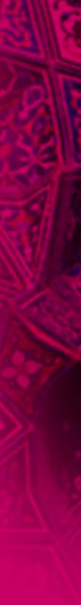 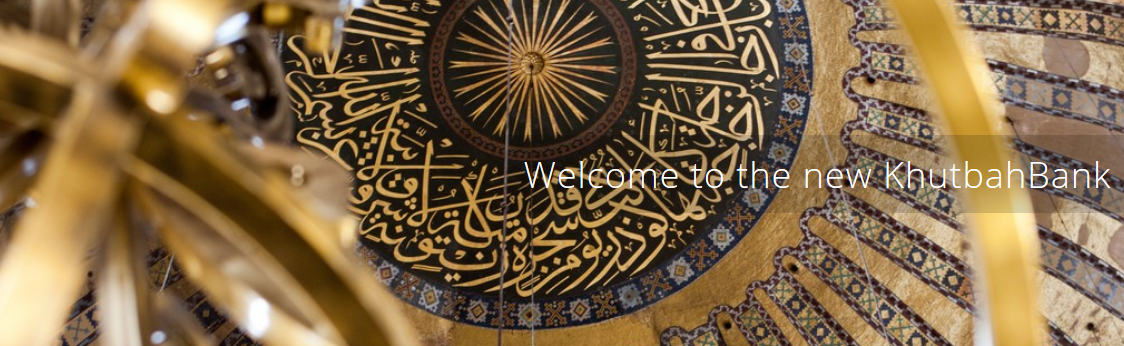 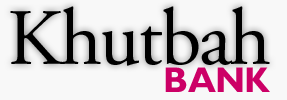 Handbook for Khateebs
A. Rahman Khan, Ph.D.
Communication is theessence of all relationships
Preface
Blessed are the Khateebs who are given a weekly opportunity to remind & reinforce actions that are good in the sight of Allah <swt> and HIS prophet <pbuh>.  In receiving this gift, the Khateebs should sincerely ask themselves in a critical manner questions such as, “Am I taking full advantage of this opportunity or  just fulfilling an obligation?”, “ Am I making every effort to ensure that the message I am delivering is the  same as the message they ought to be receiving?”,  “Is it clear and cogent enough for all in the congregation?”,  “Am I also giving present-day examples that are “grounded” and “sticky” enough the that the congregation can appreciate it and relate to?”. This requires an insatiable urge to continue to excel.  A committed focus on self-regulation and better use of this weekly opportunity will, Insha'Allah, significantly Enhance the Impact of the Khutbahs! 

With the increase in Islamophobia worldwide, Muslims, in particular the young generation, are under unprecedented scrutiny for their actions and behaviors.  Critical evaluation of this weekly opportunity, preferably by the Khateebs themselves, is essential.   A suggestion is to start from the core- basics of Muslim behavior such as - promote compassion, practice patience and understanding, refrain from lying, stealing, misleading or deceiving, stand firm for truth & justice, for the protection of life, seek forgiveness, etc.  There should be multiple khutbahs on each of these topics.  When a point is repeated over and over again, you are increasing the probability of comprehension and retention which will, undoubtedly be reflected in behavioral change.  Changes in behavior when interacting with others – be they at home, or at work or when travelling or conversing in a market-place, etc. are needed to bring about a change in the perception of Islam & Muslims. With such positive behavioral changes, the world-view will alter. Islam will be viewed as a religion that abhors violence and promotes and practices Peace,  Muslims will be viewed as Trustworthy, Compassionate, Peacemakers and the true meaning of As-salaam-o-alaikum will emerge.
BACKGROUND
Jumah  Khateebs are fortunate in that they have a weekly opportunity to sow seeds for Thawab-e-Jaria … A true blessing from Allah <swt> to a select few who have earned it.   They are the Teachers of “Good” 
At least 52 weeks a year <not counting the Eid Khutbas> they are actively engaged Knowledge-Sharing.  This engagement is no different than a “Teacher-Taught’ relationship. 
As Teachers, the Khateebs, help their students < congregation > in understanding the commandments of Allah <swt> and the practices of Prophet Mohammad <pbuh>
Articulating the actions of Prophet Mohammad <pbuh> as they relate to the Quranic verses
When, where and how these “Ahkamaats” were  followed  … and how they can adopt it
In short, emphasize “what’s in it for them --- “the Audience”
Explaining in present-day terms is important, if actions are to follow
If they, the ‘Taught’, comprehend, remember & adapt these nuggets of wisdom, they in turn will also share these with their family/friends ….  Now, YOU have succeeded.  JAK . 
The audience will link you with that message/guidance each time they follow. It is a Thawab-e-Jaria (a continuing source of spiritual rewards) for the Khateebs!
The Problem …
Attendees fail to recall the …
Topic/Theme of the last Khutbah
References to verses in the Quran 
Examples from the Hadith
 Even the name of the Khateeb
The question REMAINS…
DID YOU LECTURE TO FULFILL AN OBLIGATION ?
OR …
DID YOU ACCOMPLISH THE OBJECTIVE… ? 

 KNOWLEDGE-SHARING OCCURS WHEN 
YOU COMMUNICATE
Communicate
For communication to be effective, FOCUS on at least three aspects remains essential
WHO are in the Receivers?  			the MUQTADI – The “Receiver”
WHAT is the Message you trying to share? 	the KHUTBAH – The “Message”
WHO is disseminating the knowledge?	 	the KHATEEB – the “Sender”

 How can you ensure that the message was received?
When the Muqtadi can recall at least a few of the ‘key nuggets’ from the Khutbah
When they link the Sender with the Messages  when s/he recalls the message
When changes occur in the attitude/behavior/life-style of the Receiver
 The Receiver’s eagerness to share the knowledge with others - family & friends
The “RECEIVER: Muqtadi”
Understand the make-up of the group with whom you are sharing knowledge.  This includes, but not limited to the …
Composition of the Receiver – their age variation, gender, ethnicity, etc.
Conviction level – are they there ‘only’ the Jumah <once a week >   or those attempt ‘regular’ prayer 
Education level – their ability to read/understand in Arabic, English, their own native language, etc.
Professional orientation – are they retired or working, employers or employees, office workers, taxi drivers, students, etc. The amount of time for prayer by each may vary significantly
Physical condition – how many are using “chairs”?, are there expectant mothers?, individuals recuperating from surgeries? etc.
General understanding of < the level of > Islam
“messenger:  Khateeb”
Be aware of the verbal & non-verbal messages… you send.  These include but it is not limited to -

Appearance … your  Presence, Personality, Demeanor, etc.  
Arrive/Start on time … do not keep the audience waiting
Complete on time …  those working are pressed for time  
 Maintain eye contact on both sides of the aisle
 Fluctuate the tone/pitch of the voice as appropriate
“The message: Khutbah”
Announce the Topic/Theme of the Talk ?….  throughout the Khutbah keep  repeating the topic < ‘Hammer it’ > so that the audience remembers the Topic … When possible, use the TV screens to announce the talk & references <Chapter/Verses> from Quran and Hadith that you will discuss
Enunciate Clearly … you likely will loose your audience if  you adhere to “native” accents that may be difficult to understand by the “International” receivers
Speak Slowly & Loudly … you may share a few points BUT ensure that these points will be remembered by your repeating as often as possible
 Fluctuate your speech to emphasize when necessary … avoid becoming emotional  & speaking in a “high-pitched” voice 
 “Ground the concept”… give examples that the young and old, the native or the immigrant, the formally educated and the un-educated, the taxi driver or the trauma nurse … can all relate to and understand Your Message … repeat key points often
The SALAAT
Increase the Khuso … remind the audience to focus their attention and pray 	as if it may be their last prayer
Use short Suras familiar to most… audience will also silently recite with you 	and learn some Tajweed from you  
Keep the Ruku/Sajud short … remember the old , the sick and the young 
	< infants, in particular> in the audience
Be aware of factors such as inclement weather conditions - rain/snow/heat
DUA… The Essence of Worship
Something to which the congregation can relate!
Was Dua delivered only in ARABIC? … audience many NOT comprehend!
TRANSLATE each sentence of the Dua … audience WILL relate to it
When Muqtadi understand it, you will increase their ‘passion’ & if it involves behavioral change then it very likely becomes ACTIONABLE!
The more “general” the Dua such as - prevent us from cheating, deceiving, misleading, help us in our patience, respect for parents/elders, etc. - the more it become ‘Relatable & Actionable’   
There will be times when specific focus is needed in Duas such as .. Praying for victims of calamities, injustice, etc. 
 Duas tend to “Re-charge” the Iman of the Muqtadi for at least till next week; make this part of the prayer long and relatable to ALL
“Proposal  for  KHATEEBS”
Establish an Association/Organization/Society - for Khateebs 
With Regional & Local Chapters … with the goal of becoming national/international
Develop a ‘Website for Khateebs”
Limit access to “approved/registered Khateebs”
Develop a “Template” Khutbah” preparation
Templates will be helpful in preparing future Khutbahs & re-iterating key points
Websites help in reviewing what topics were covered, what needs to be covered, etc.
Khateebs can share how best to ‘ground’ certain concepts  using current events
Preferably record Khutbahs; Khateebs can critically view their on delivery - improve their future performance
The Khateeb-members can decides what content should be archived/deleted
Establish a Website
Limit Access to
Khateebs – approved by their National Organization & Regional chapters
Communicate in a controlled environment…
 Share Knowledge < Lessons Learnt > by discussing the 
The Dos and the Don’ts …
Things to be aware of …
What works and what does not …
 etc.
Khutbahs -Template Examplesuggestions – Required Metadata
Name of the Khateeb & Contact data <for any clarification/follow-up>
Date, Time & Location of the Khutbah 
Topic/Theme of the Khutbah
Verses from Quran used  < with full references > 
References from Hadith < with full references >
Why is/was the topic important ? < “Ground it”; how/where it can be used >
Sample TEMPLATE < Example-1 >
Name:                		 Location:         	Date:       		Contact  Information:  <for other Khateebs only>
Topic/Theme:  	On Helping (and Not hurting) Others
Quotes from Quran: "And they feed, for the love of Allah, the indigent, the orphan, and the captive, (Saying),"We feed you for the sake of Allah alone: no reward do we desire from you, nor thanks.“ [Man: 8, 9]

Citations from Hadith: "Anyone who believes in Allah and the Last Day should not harm his neighbor, and anyone who believes in Allah and the Last Day should entertain his guest generously and anyone who believes in Allah and the Last Day should talk what is good or keep quiet."[Bukhari & Muslim]; 

Why is this essential ?  We live in an inter-dependent environment; life was meant to be this way; This shows how Islam took care of the safety of the society, its cohesion and in its practice we only spread of love, friendliness, sympathetic and compassion among believers and non-believers alike.  You may want to ask If there are any benefits for me?  The answer is YES.
Where/How can YOU benefit from it… Experts in psychology confirm that helping others reduces stress. When we extend HELP to others it stimulates excretion of Endorphin, a hormone which helps in feeling psychological comfort and excitement.  Allan Lex, former manager of "Health Promotion Institute" in USA, affirmed that helping others assists in reducing our stress levels. It also  lessens one's own thinking of personal worries and problems. This helps us feel psychological comfort. In helping others we tend to realize how fortunate we are that we are not facing these challenges… It leads us to  increase our Thanks to ALLAH<swt>
Parting remarks … Islam came for the whole of humanity… it has introduced this legalization for the benefits of human, society, and for attaining rewards in life and the Hereafter. Therefore, we encounter many verses urging the believer to offer services to others for free and without a reward. As examples cite the free-clinic, food –drives, donation of blood, etc.   As you leave this prayer and go back to work <whether you are an employer or an employee > or go to your residence remember what ALLAH <swt> says about reaching out to others and remember the actions and recommendations of our Prophet<pbuh> in reaching out to the  ‘less-fortunate’ and to those in difficult situations.  Look around --- there is ALWAYS an opportunity to do good
Sample Template < Example-2 >
Name:                		 Location:         	Date:       	Contact  Information:  <for other Khateebs only>
Topic/Theme:  	REPENTANCE
Quotes from Quran: "…And turn to Allaah in repentance, all of you, that you might succeed.“ [Quran 24:31]; Allaah also Says:"…Indeed, Allaah loves those who are constantly repentant and loves those who purify themselves.”[Quran 2:222]; Allaah Says in the Quran, "But repentance is not [accepted] of those who [continue to] do evil deeds up until, when death comes to one of them, he says: ‘Indeed, I have repented now,' or of those who die while they are disbelievers...” [Quran 4:18]
Citations from Hadith:  "Allaah accepts a slave's repentance unless his death approaches.“ [At-Tirmithi]; The other was mentioned in the Hadeeth: "Whosoever turns to Allaah in repentance before the sun rises in the West, Allaah will forgive him." [Ahmad];  "O people! Make repentance to Allaah. I swear by Allaah that I make repentance to Him more than seventy times every day."[Al-Bukhaari]
Why don’t people repent?  Some reasons are: 1.  Taking sins lightly: 2. "What is the point? I will only end up doing it again“. 3. Allaah is forgiving, so let me sin“; 4. "I am destined to be a sinner“;  
Where/How can YOU benefit from it … It is NEVER late to ask for forgiveness. Someone might say: "I want to repent but my sins are too many." But Allah says,: "'O my slaves who have transgressed against themselves [by sinning], do not despair of the mercy of Allaah. Indeed, Allaah forgives all sins. Indeed, it is He who is the Forgiving, the Merciful."[Quran 39:53]
Parting remarks … We commit sins sometimes, knowingly and sometimes unknowingly; as human we may commit sins in public and sometimes in private and sometimes by ourselves and sometimes by joining others.  May Allah <swt> in HIS infinite mercy forgive our sins and prevent us from committing these in the future.
WHY IS Communication IMPORTANT?
It Strengthens the bond between the Muslims and their Masjid
With a strong relationship,  attendees will feel comfortable in bringing their problems to the Imams and seek their guidance in how best to address these challenges in a manner that is in accordance with Quran & Hadith
Suggestions : WRAP-UP
Ensure Knowledge-Sharing Becomes a Major Goal  
  ‘Message sent equals message received’… Use every means, electronic or other, to re-inforce the core nuggets of the Khutbah
Understand your Congregation Share knowledge at their level of comprehension; raise the level of conviction week by week; be punctual- don’t keep the congregation waiting
Choose a ‘Current Topic’  make a point or two and “hammer it over & over again”; give example where/when it can be applied i.e. GROUND the concept by using “Sticky” examples that all can relate to; Remember that it is a ‘one-way conversation’ … You talk and they listen!  
Delivery speak slowly yet loudly, enunciate well; remind yourself: no questions are asked & no notes taken!; so, keep repeating the topic & the key points; cites references/hadith, It may be worth repeating the same topic next week using different Quranic verses & Hadith 
 Remember it is YOU who is the host and the congregation is YOUR guest! Treat them in a way such that they want to come back again & again… Until they realize it is their home!
Questions?
BUILD the trust level with the Congregation – Open doors for them for further communication … they will come to you and share their sorrows and invite you to participate in their joys… 

OWNERSHIP & the responsibility of the Masjid shifts from a few to many -   With this shift there is an attitude change… they will do all they can to keep it beautiful, help meet its commitments from feeding the hungry, strengthening inter-faith activities, to fund expansion efforts, etc.  They share because they care!

You have Enhanced the Khutbah-Impact!
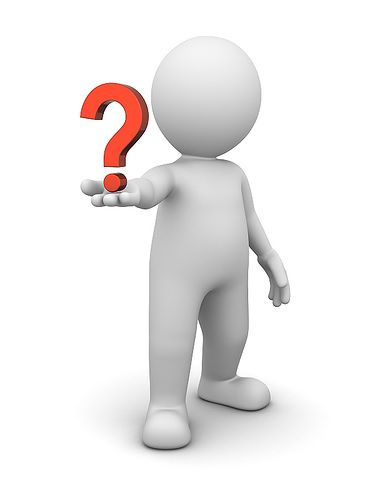